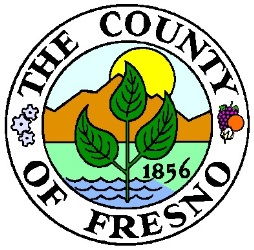 DEPARTMENT of PUBLIC WORKS and PLANNING
DEVELOPMENT SERVICES DIVISION
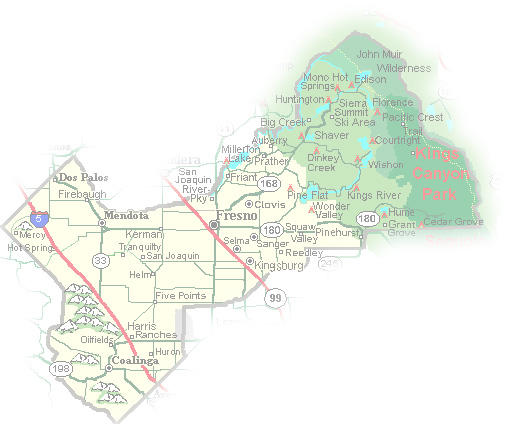 VA 4101
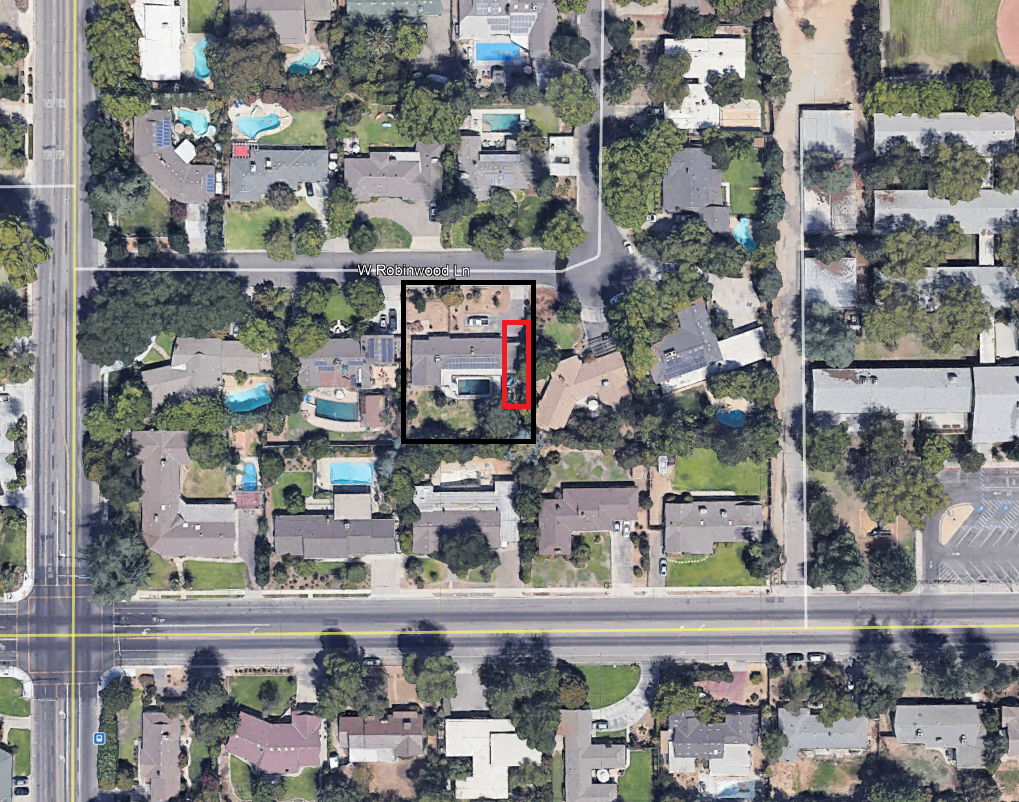 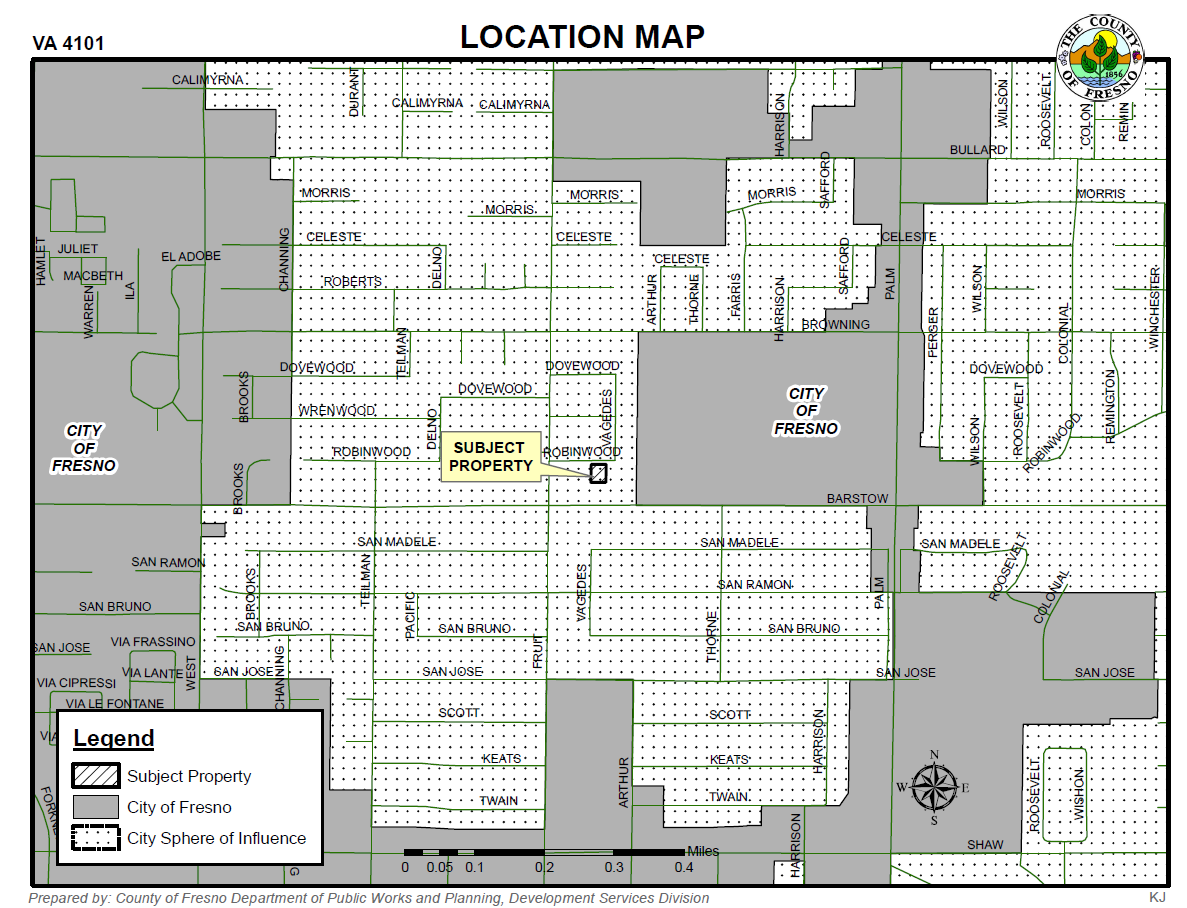 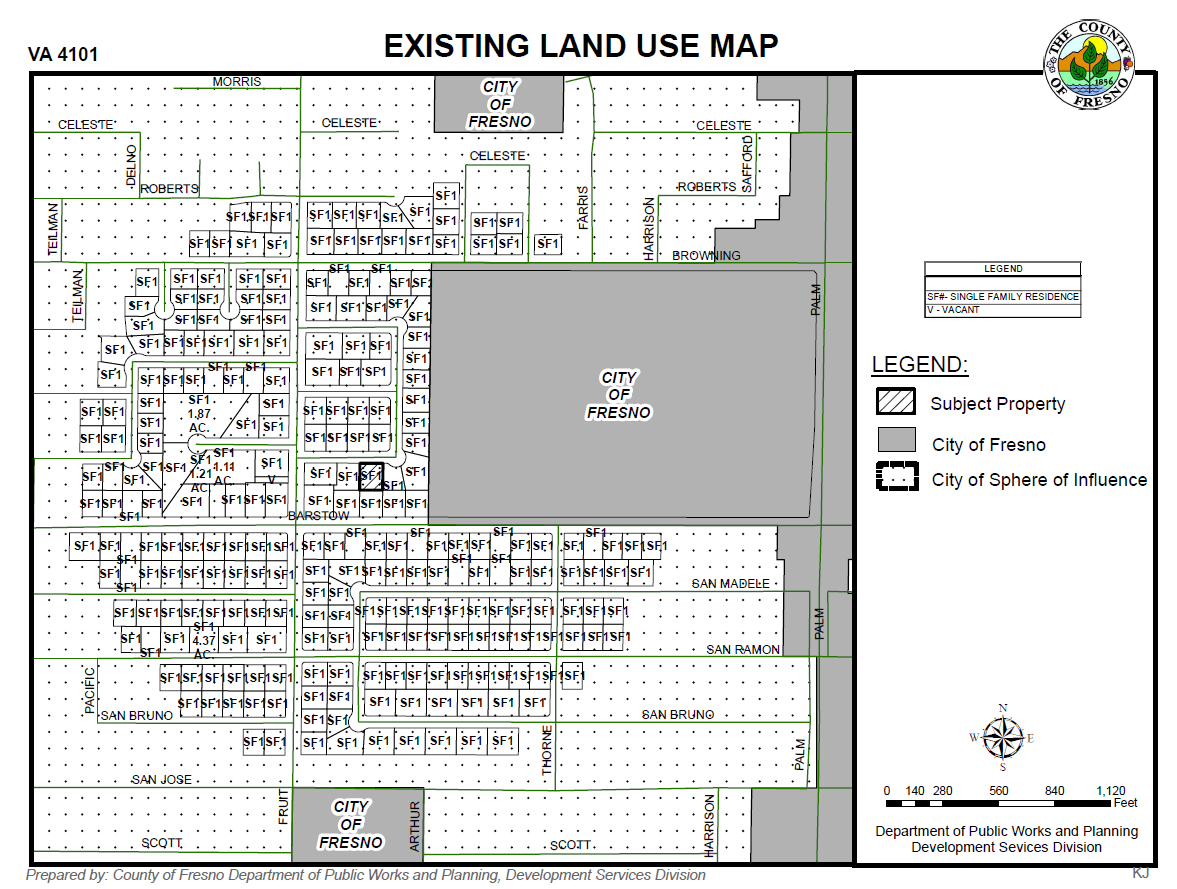 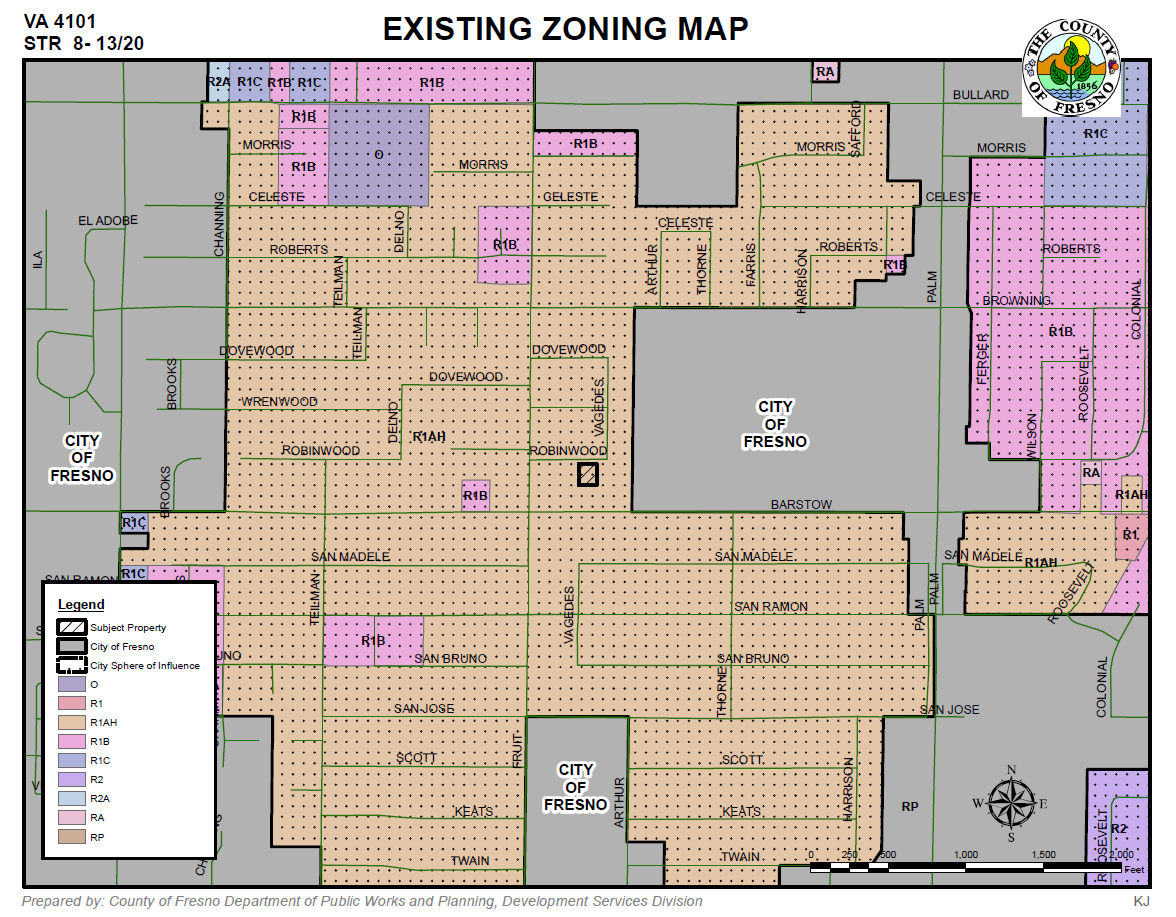 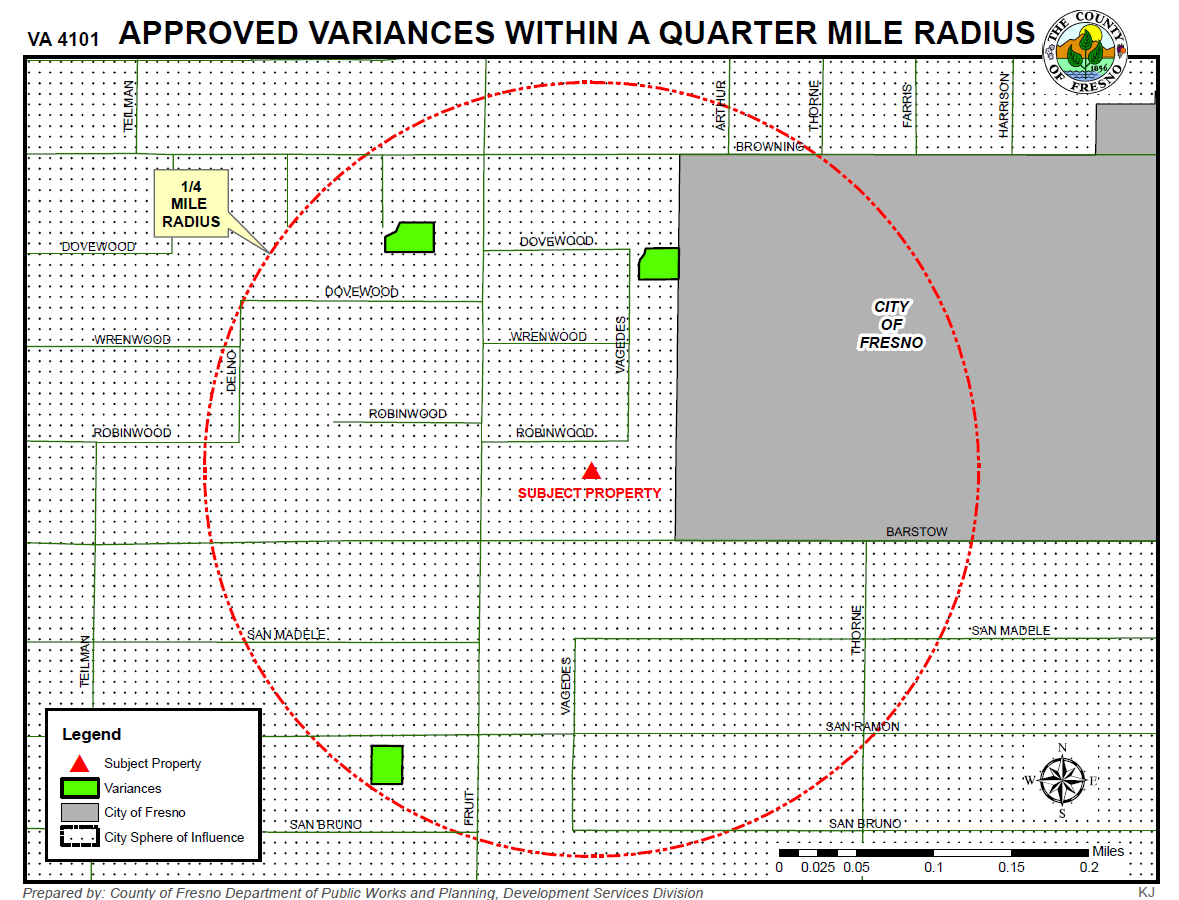 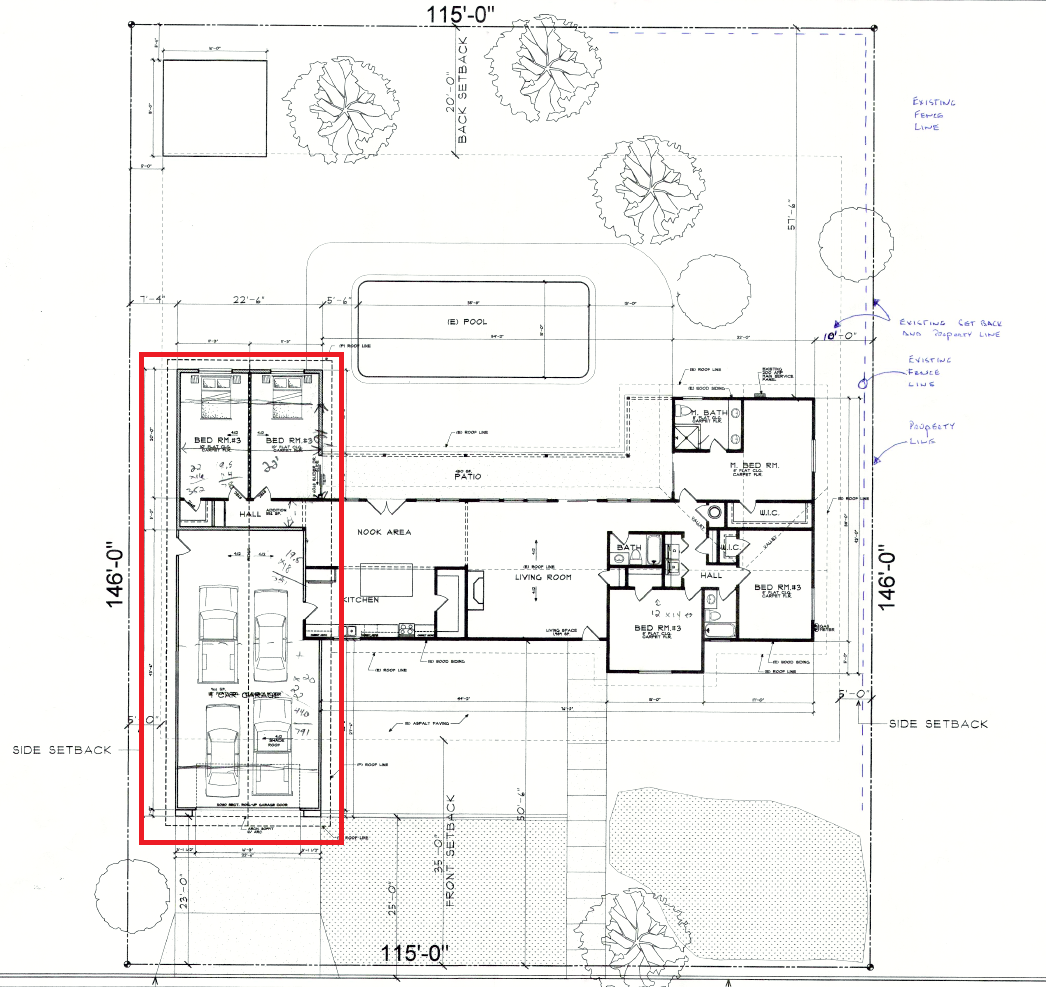 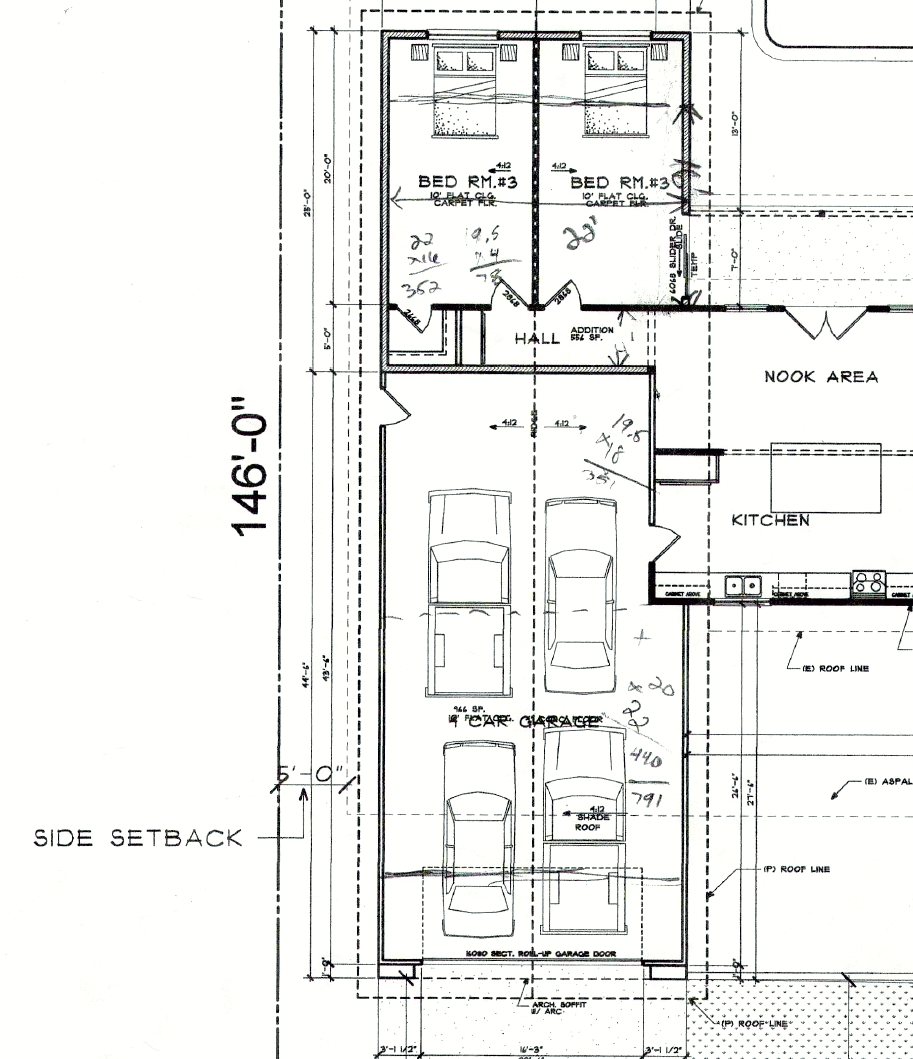